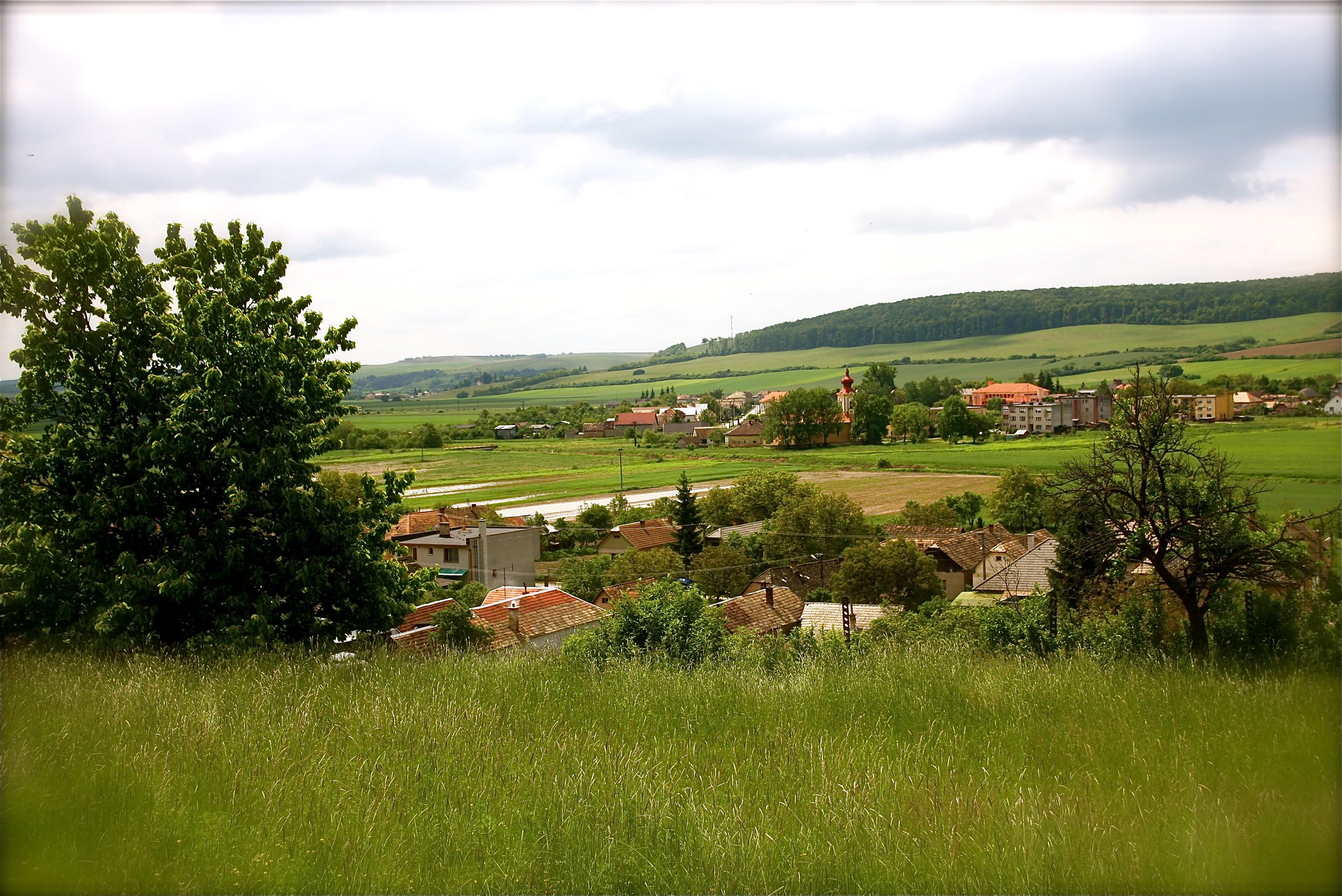 GEMERSKÁ VES - GÖMÖRFALVA
POLOHA OBCE
Obec leží v juhovýchodnej časti Slovenského Rudohoria, na nive pri sútoku Východného a Západného Turca. 
Chotár po oboch stranách Turca prechádza z nivy na východe a na juhozápade do úzkych pásov pahorkatiny. 
Čiastočne je zalesnený dubovým lesom.
V chotári miestnej časti Šankovce sú ložiská železnej rudy a ortuti. 
Nadmorská výška stredu obce je 194 m.,    v chotári 189m.,/najnižšia/ a 308m., /najvyššia/.
DEJINY HRKÁČA
Hrkáč /1274 Harkach, 1920 Hrkáč, maď. Harkács/ 
Toto územie daroval kráľ Štefan V. hradčanom  z Otročku, čo potvrdil v r. 1274 kráľ Ladislav IV. Obec sa vyvinula na starom osídlení. 
V r. 1427 tu mali zemepáni len 10 port. Sedliaci   v 16. storočí ušli pred Turkami a obec sa stala zemianskou. V r. 1773 mala obec 14 zemianskych želiarov. 
V r.1828 bolo v obci 53 domov a 431 obyvateľov.
DEJINY ŠANKOVIEC
Šankovce /1266 Raas, 1294 Sank, 1421 Sankfalua, 1920 Šankovce, maď. Sánkfalva/ 
Obec bola založená v r. 1266. Vznikla na území, ktoré patrilo Šankovi. V r. 1427 tu žili rodiny Sankfalvyovcov a Husovcov. 
V 15. storočí sa rozdelili na Horné a Dolné Šankovce, 
V 16. storočí obyvatelia ušli pred Turkami, ale obec bola znovu zaľudnená. 
V 18. storočí patrila Steinicherovcom a Draskóczyovcom. 
Začiatkom 19. storočia mala 333 obyvateľov, v roku 1828 61 domov a 474 obyvateľov.
Obyvatelia obidvoch obcí sa zaoberali prevažne poľnohospodárstvom. Po roku 1918 sa stali obcami roľníkov a poľnohospodárskych robotníkov. 
V rokoch 1938 - 1945 boli obce pripojené k Maďarsku. Jednotné roľnícke družstvo bolo založené v roku 1952.
V roku 1960 sa Hrkáč a Šankovce zlúčili do jednej obce, ktorá dostala názov GEMERSKÁ VES.
Od roku 1996 patrí obec do okresu Revúca      v Banskobystrickom kraji.
V súčasnosti má obec 954 obyvateľov.
HISTORICKÉ PAMIATKY
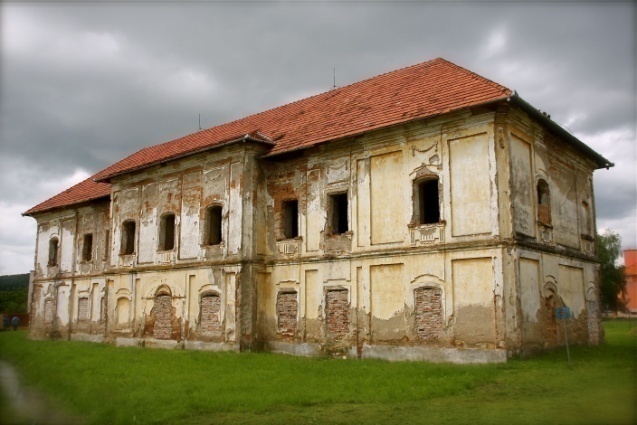 Kaštieľ neskorobarokový (1768), klasicky upravený (1826)
Kaštieľ barokovo-klasicistický (1778), upravený (prvá polovica 19. storočia)
Kostol - rímskokatolícky, neskorobarokový (1784), interiér v historizujúcom slohu z konca 19. storočia.
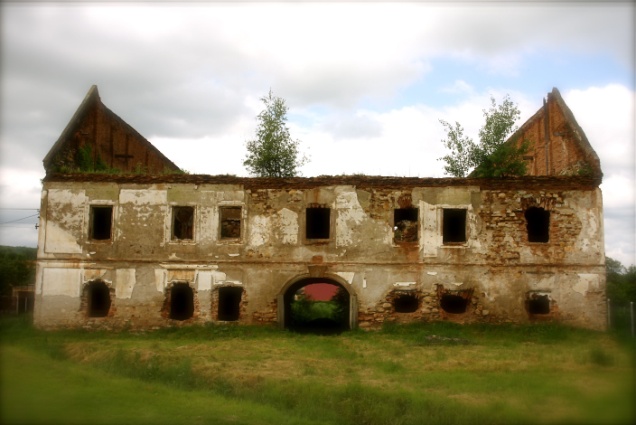 SYMBOLY OBCE
Erb obce
Vlajka obce
Pečať obce
ERB
Erb obce má túto podobu : na červenej, striebrom šikmo mrežovanej pažiti zlaté brvno, z neho vyrastajúci zelený vrch, preložený strieborným skloneným lemešom a strieborným poľovníckym rohom so zlatým náustkom, to všetko prevýšené zlatou, perlami zdobenou korunou
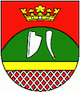 VLAJKA
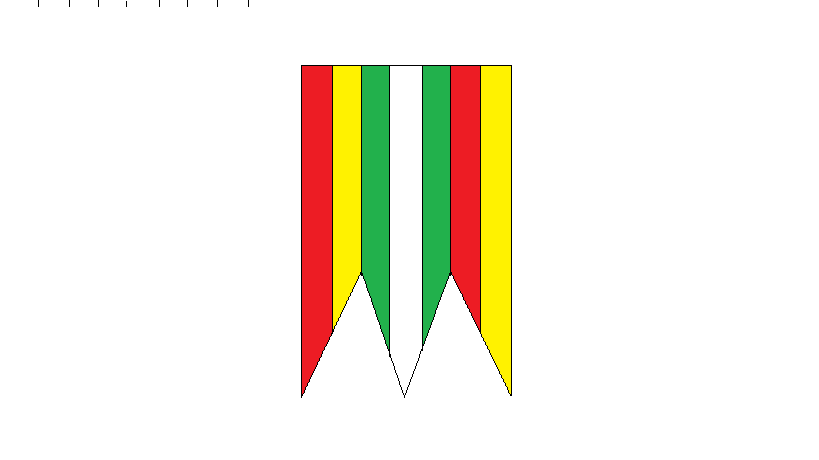 Vlajka obce Gemerská Ves pozostáva zo siedmych pozdĺžnych pruhov vo farbách žltej, červenej, zelenej, bielej, zelenej, žltej a červenej . Vlajka má pomer 2:3 a ukončená je tromi cípmi, t.j. dvomi zástrihmi, siahajúcimi do tretiny jej listu
SAMOSPRÁVA OBCE
Obec riadi sedemčlenný poslanecký zbor.
Starostkou obce je od roku 2010 p. Monika Lévaiová .
Pri obecnom zastupiteľstve pracuje 5 odborných komisií.
ŠKOLSTVO
Obec je zriaďovateľom materskej a Základnej školy.
Materskú školu navštevuje 21 detí priamo        z obce.
Základná škola je od roku 2002 samostatným právnym subjektom, vyučovanie prebieha     v slovenskom a maďarskom jazyku. Školu        v súčasnosti navštevuje 405 žiakov, ktorí dochádzajú z 11 okolitých obcí.  Súčasťou základnej školy je školský klub detí a školská jedáleň.
Budova materskej školy odovzdaná      v roku 1992,                v posledných troch rokoch bol obnovený interiér.
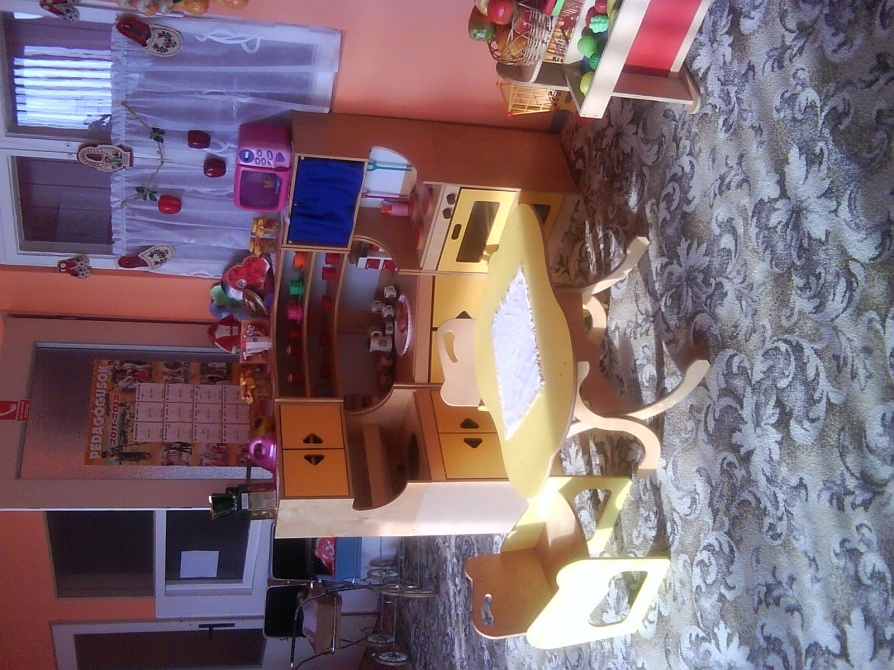 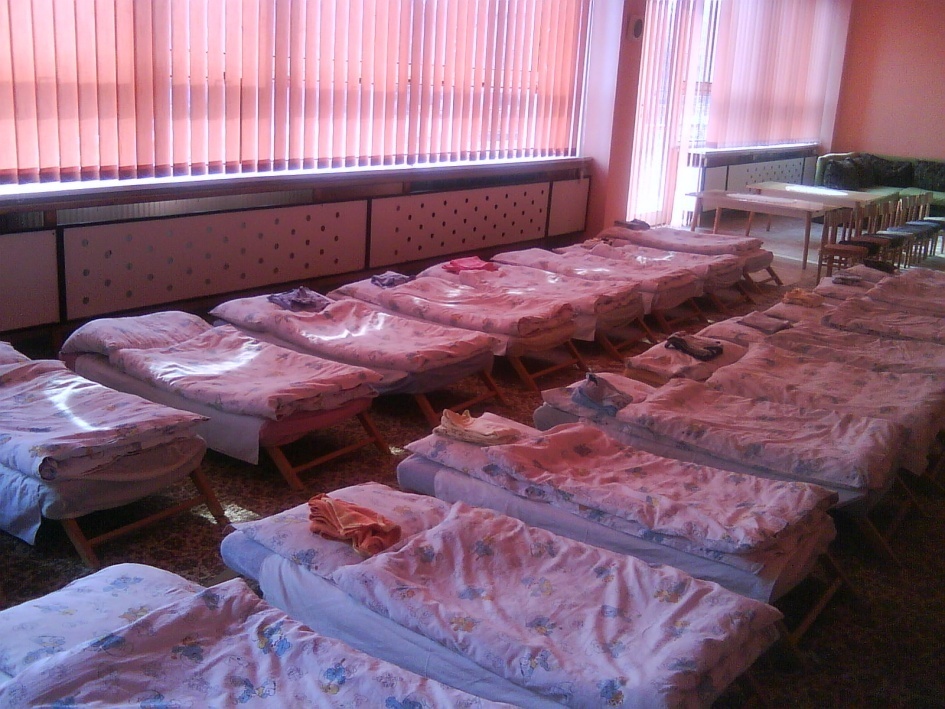 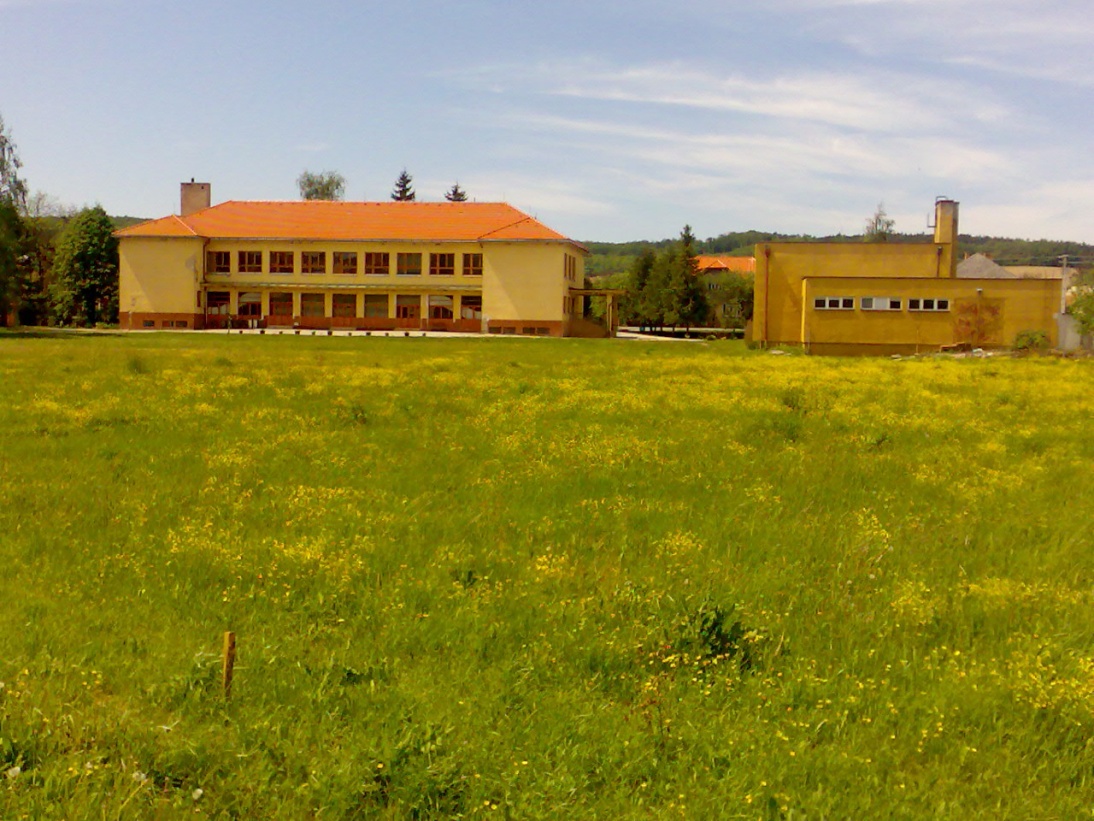 Hlavná budova základnej školy zrekonštruovaná v roku 2008.



Budova školy pre 1. stupeň – zrekonštruovaná   v roku 2011
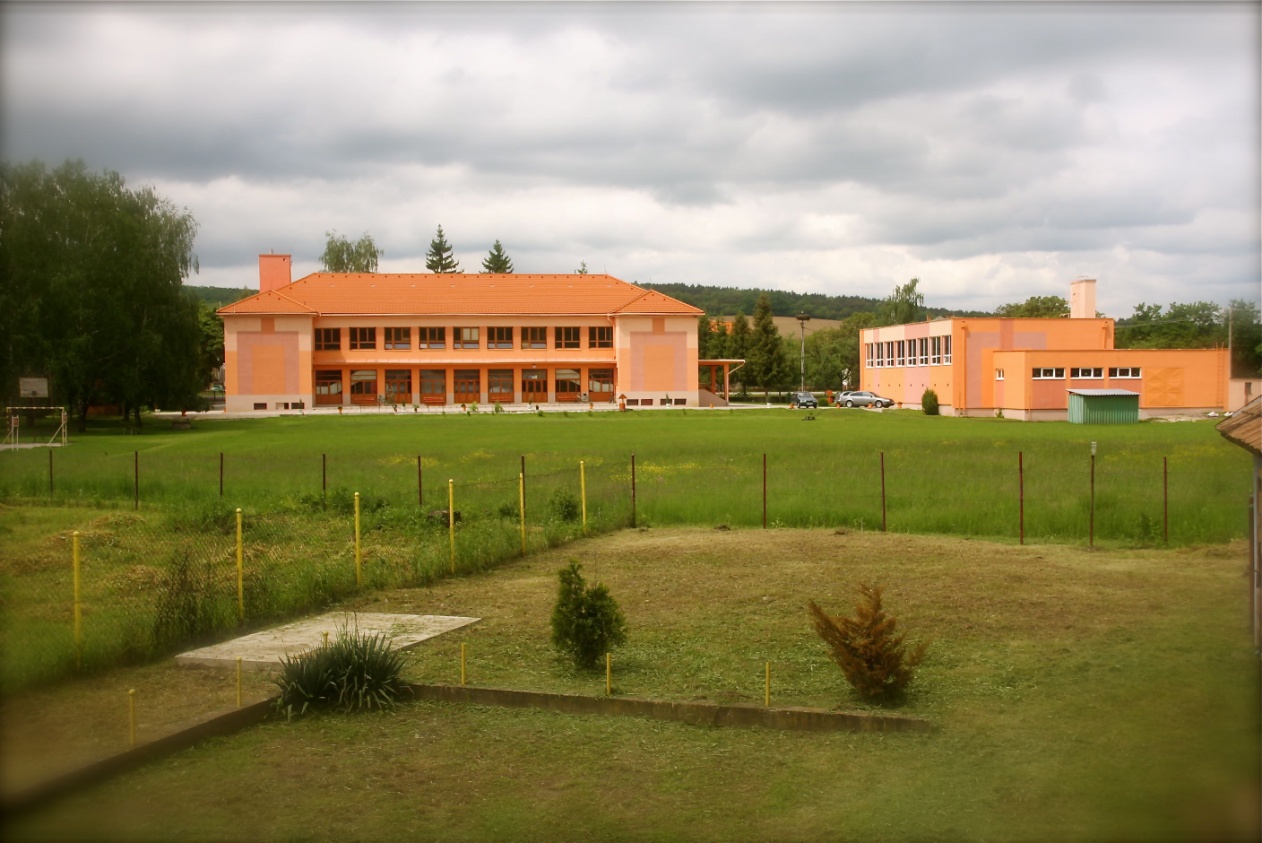 REPREZENTUJÚ NÁS
ŠPORTOVÝ KLUB



DOBROVOĽNÝ HASIČSKÝ ZBOR
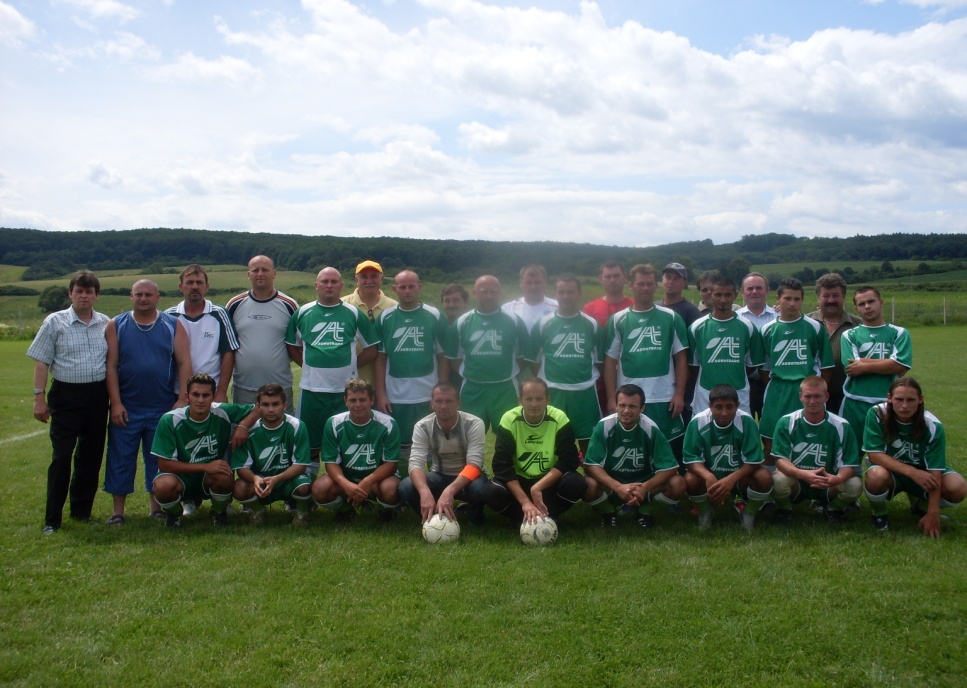 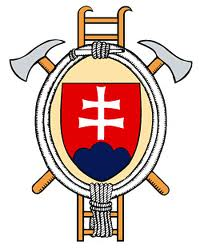 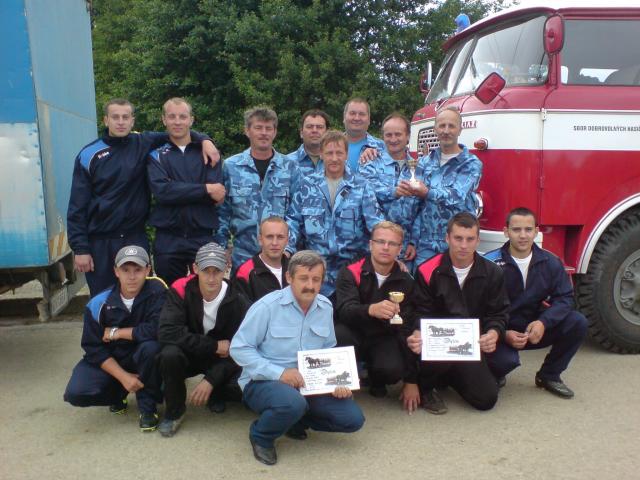 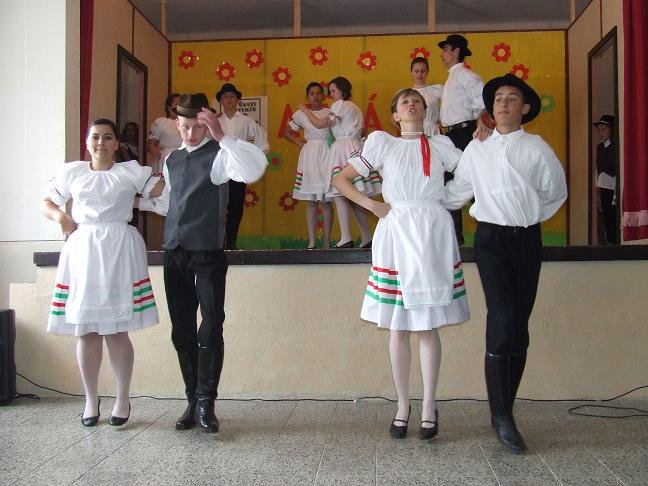 Ľudový tanečný súbor - TÚRÓC 




Ženský spevácky zbor
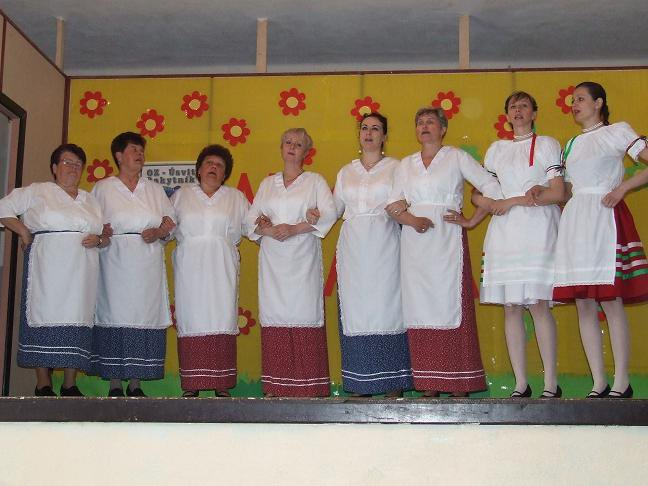 Sedliacky dom
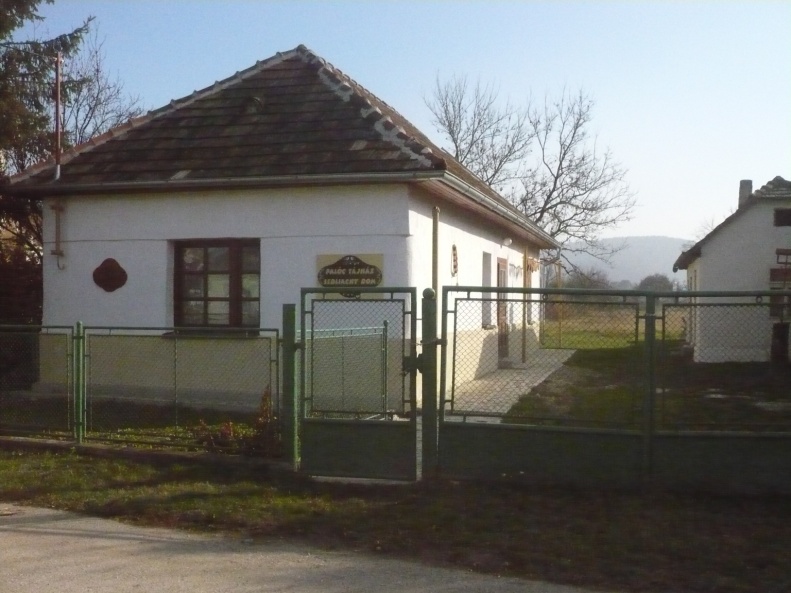 Sedliacky dom bol zriadený v roku 2010
je v ňom expozícia starožitností v počte okolo 700 kusov, ktoré darovali občania z našej obce a z okolitých obcí
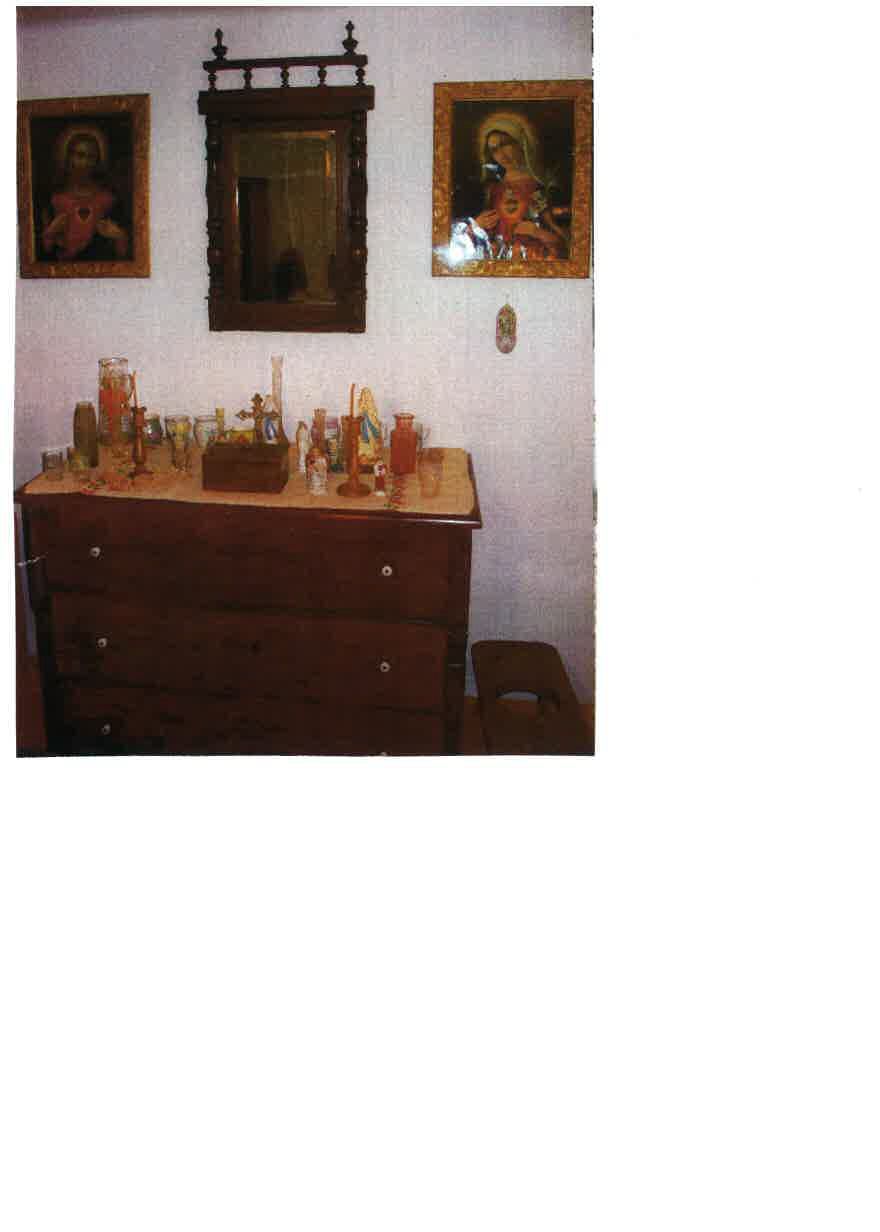 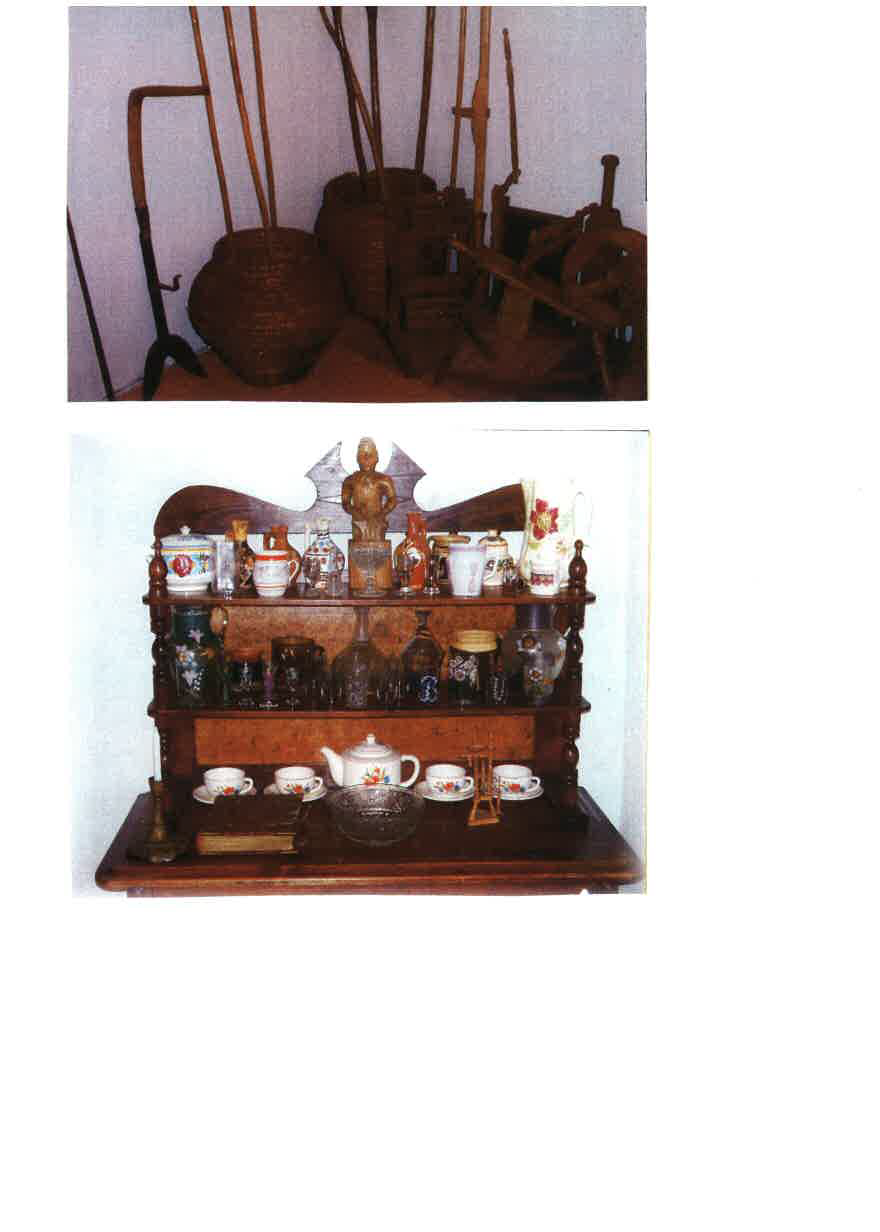 Pamätník
Historické pamätné miesto nachádzajúce sa v parku          v strede obce bolo vytvorené    v roku 2008.
Je tu umiestnených viacero pamätných tabúľ pripomínajúce dávnu minulosť.
Na jednej z tabúľ je vytesaných 32 mien na počesť tých, ktorí boli v roku 1938 vysťahovaní      do Čiech.
Pamätnou tabuľou sme si poctili aj Lajosa Nagy Tasnádiho, nášho rodáka a jedného          zo zakladateľov Maďarskej akadémie vied.
Zdravotníctvo
Zdravotnú starostlivosť poskytuje v obci všeobecný obvodný lekár pre dospelých a stomatológ
PODNIKANIE
Súkromní podnikatelia:
Viliam Gothárd – POTRAVINY BALA
Kristína Lőrinczová – POTRAVINY
Tibor Molnár – POHOSTINSTVO
Denisa Gömbická – POHOSTINSTVO
Viktor Kullár – výroba zámkovej dlažby, drevených plotov a záhradných okrasných predmetov z dreva (studne, detské preliezky, kvetináče, ...)
Štefan Ambrús – oprava motorových vozidiel
FIRMY:
RENOSTAV –  stavebné práce
VIMEX, s.r.o. – výroba a predaj výrobkov            z dreva (palety)
WELT STAV – stavebné práce
AGROTRADE Rožňava – poľnohospodárstvo
SLUŽBY
Pre obyvateľov obce sú dostupné:
Pošta
Knižnica
Počítačová miestnosť                     s prístupom na internet
Starostlivosť o dôchodcov
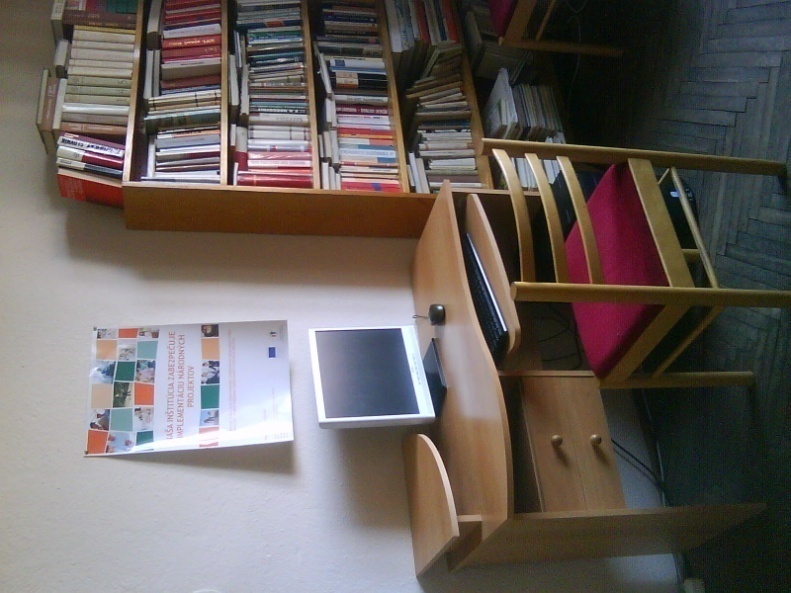 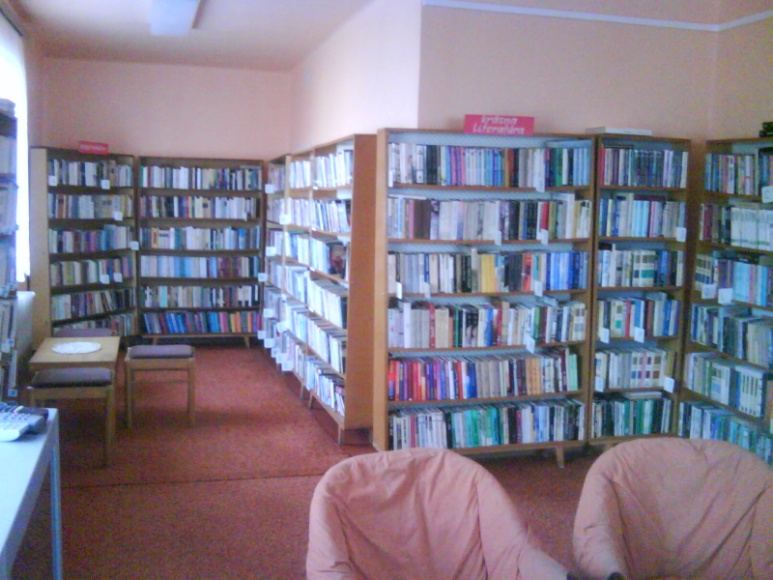 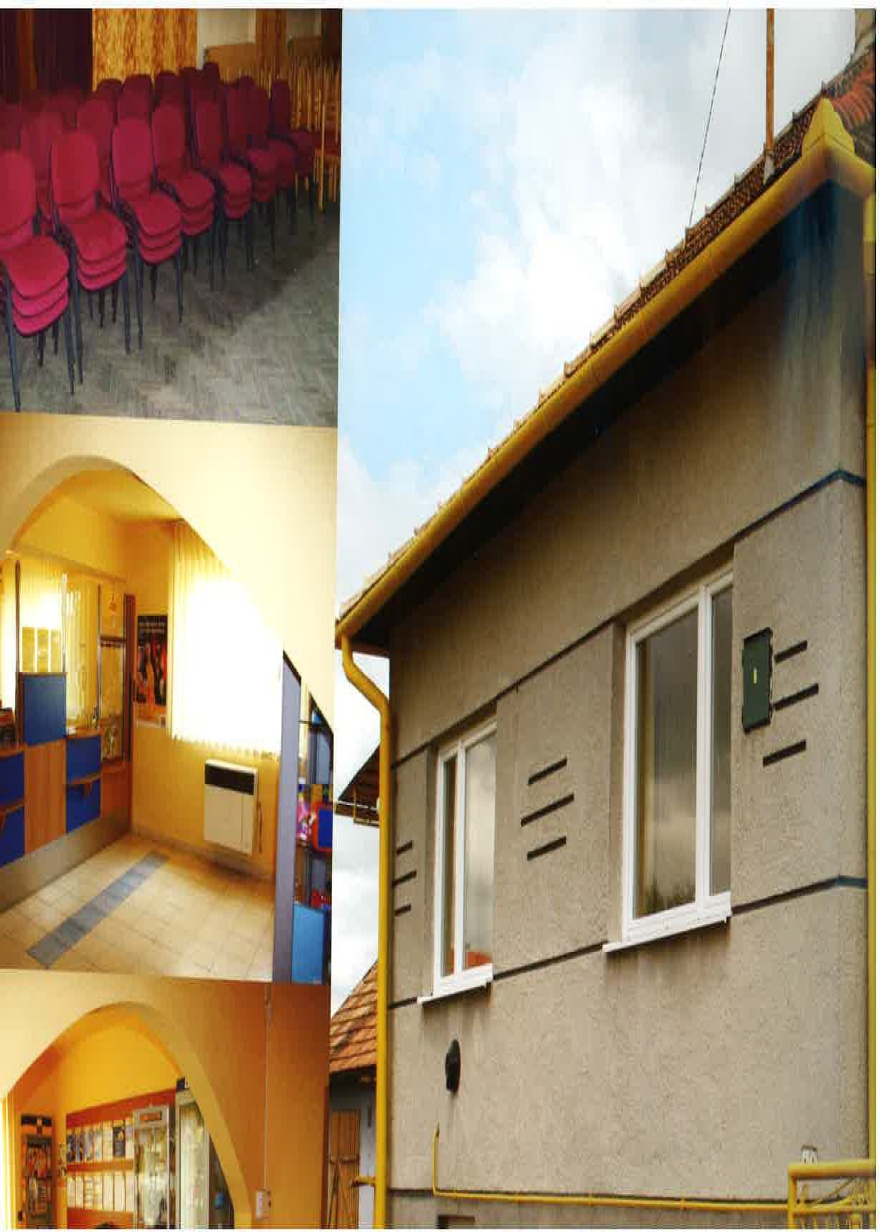 Postihli nás povodne
Našu obec zastihli             v rokoch 2009 a 2010 povodne, následkom ktorých sa poškodili kostol a budova farského úradu 
V roku 2011 boli tieto stavby zrekonštruované
Rekonštrukcie sa realizovali zo zbierok, ktoré usporiadali občania obce. Nemalou finančnou čiastkou prispela aj Rákocziho spoločnosť z Maďarska
VÍZIA DO BUDÚCNOSTI
Rekonštrukcia  kultúrneho domu a obecného úradu,
výstavba kanalizácie,
výstavba chodníkov,
výstavba sociálnych bytov,
výstavba detského ihriska,
zriadenie lekárne,
modernizácia zdravotného strediska,
plynofikácia MŠ,
oprava miestnych komunikácií,
rozvíjať voľnočasové aktivity v obci.
Ďakujem za pozornosť
Monika LÉVAIOVÁ, starostka obce
gemves@stonline.sk
047/5597534